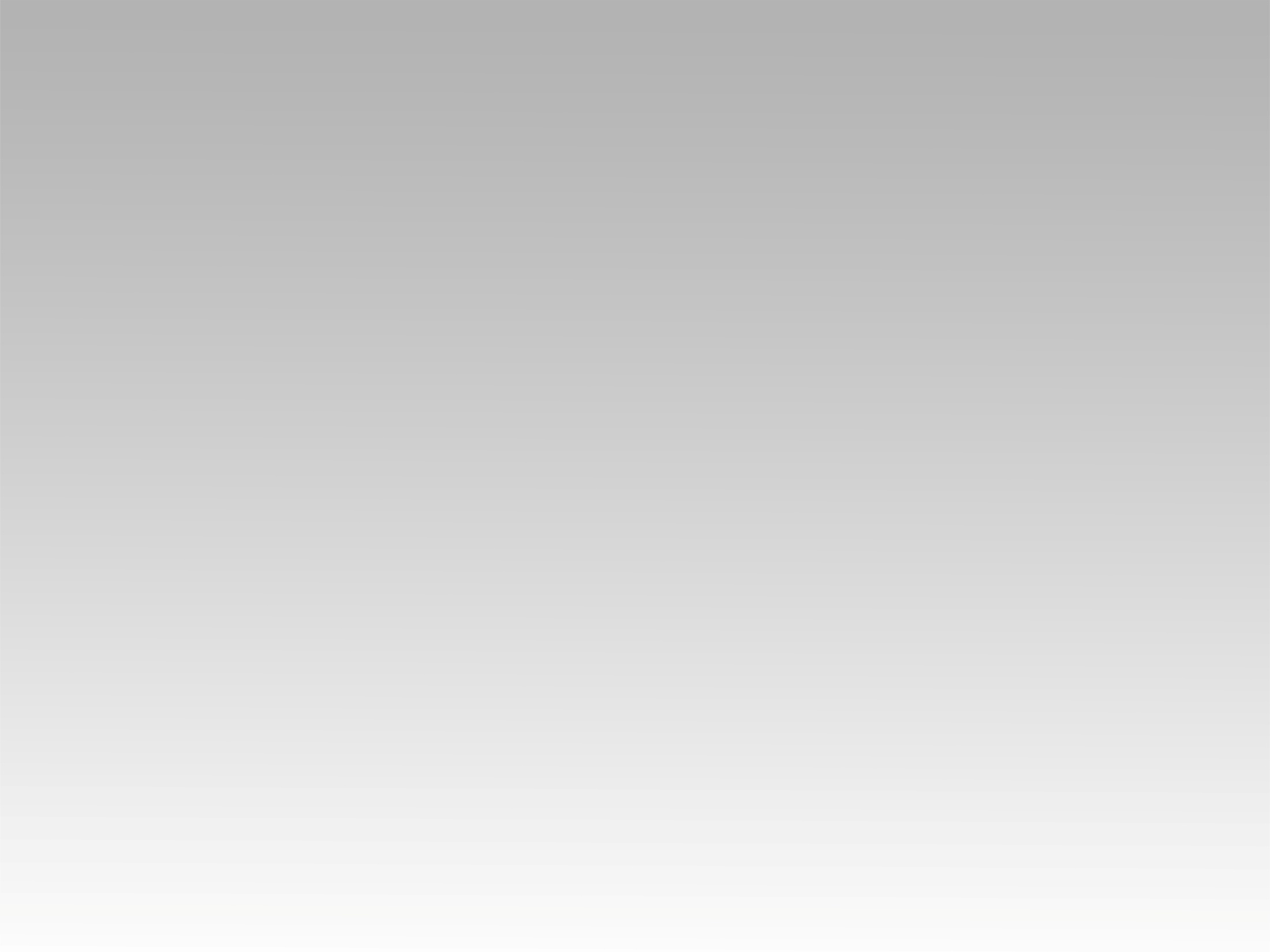 تـرنيــمة
يا رعاة من النوم
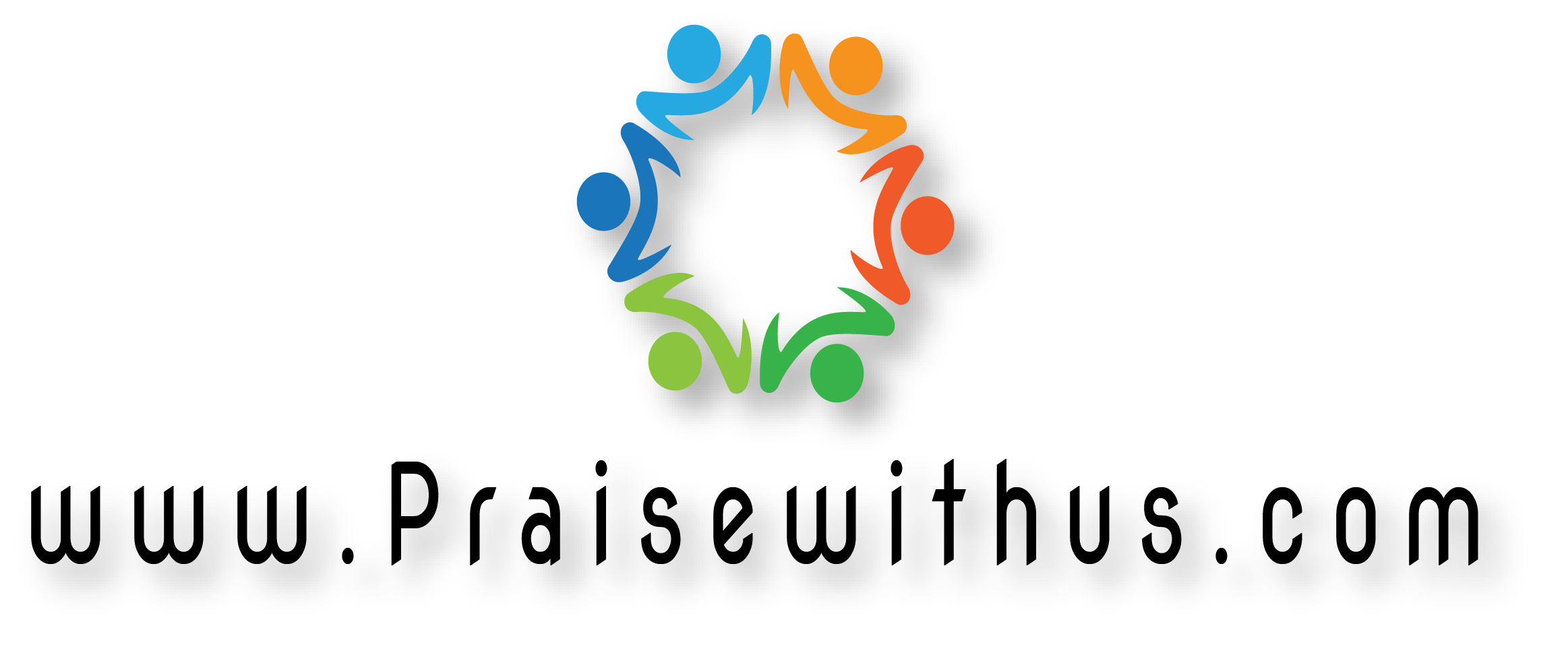 1- 
يا رعاة من النوم قوموا مسرعينقد ولد لكم اليوم فادي العالمينإتركوا هنا القطيع وأقصدو الطفل الرضيعهو في مكان ليس لإنسان
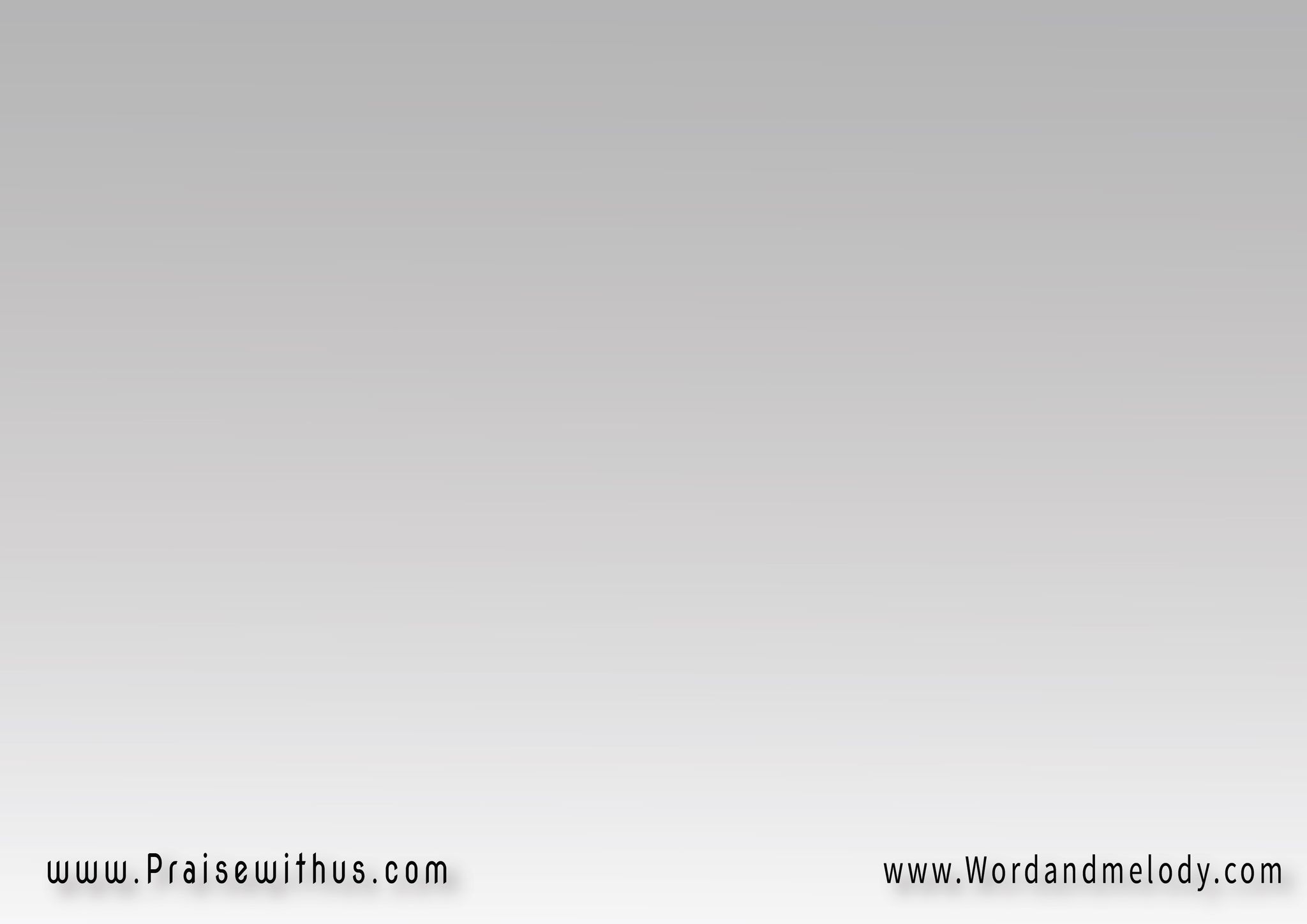 2- 
الرعاة فرحوا عند ذا الكلامبالنشيد مدحوا رئيس السلاملم يحتاجوا في الطريق
 الى نور ورفيقحيث نور الرب أشرق في القلب
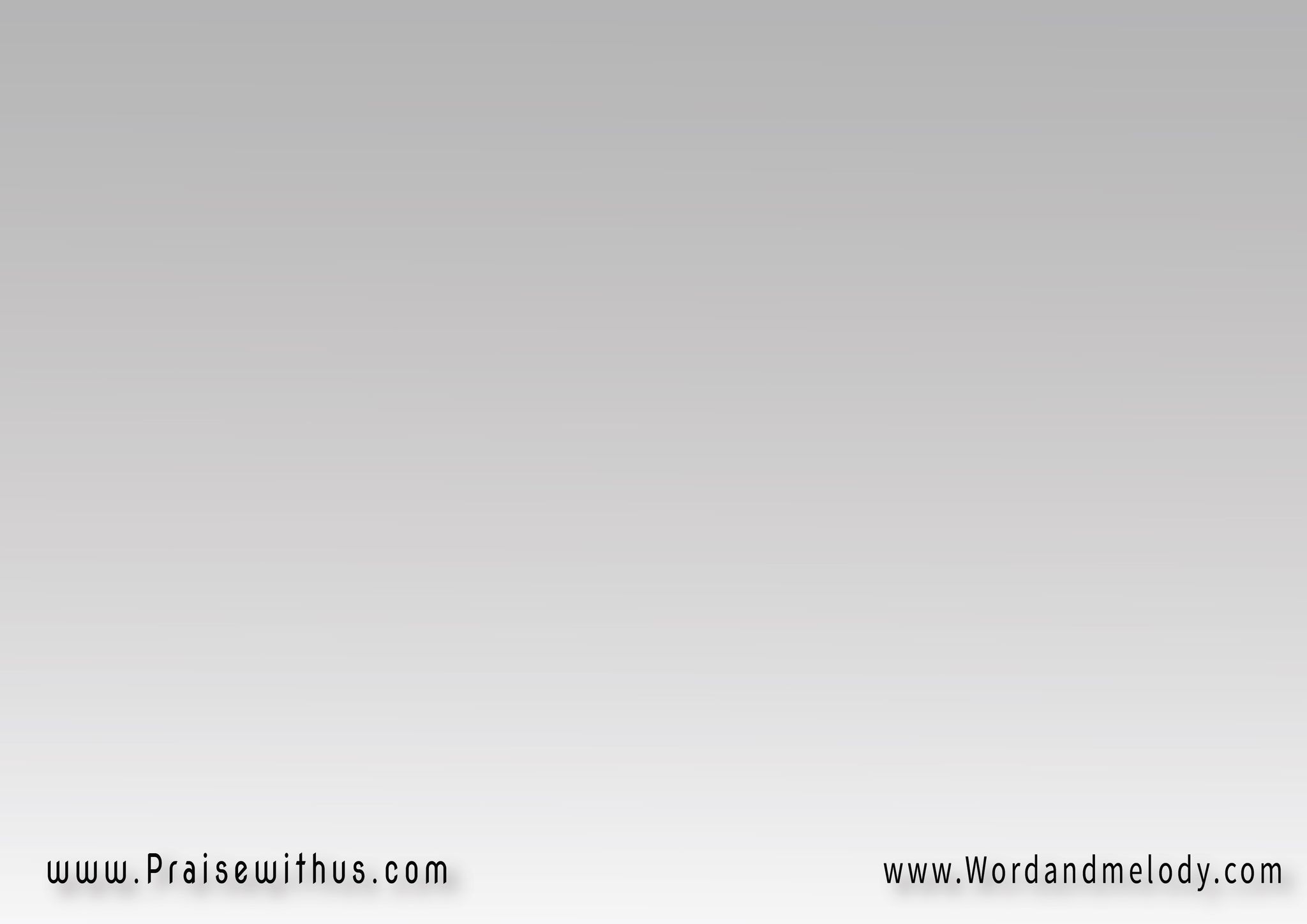 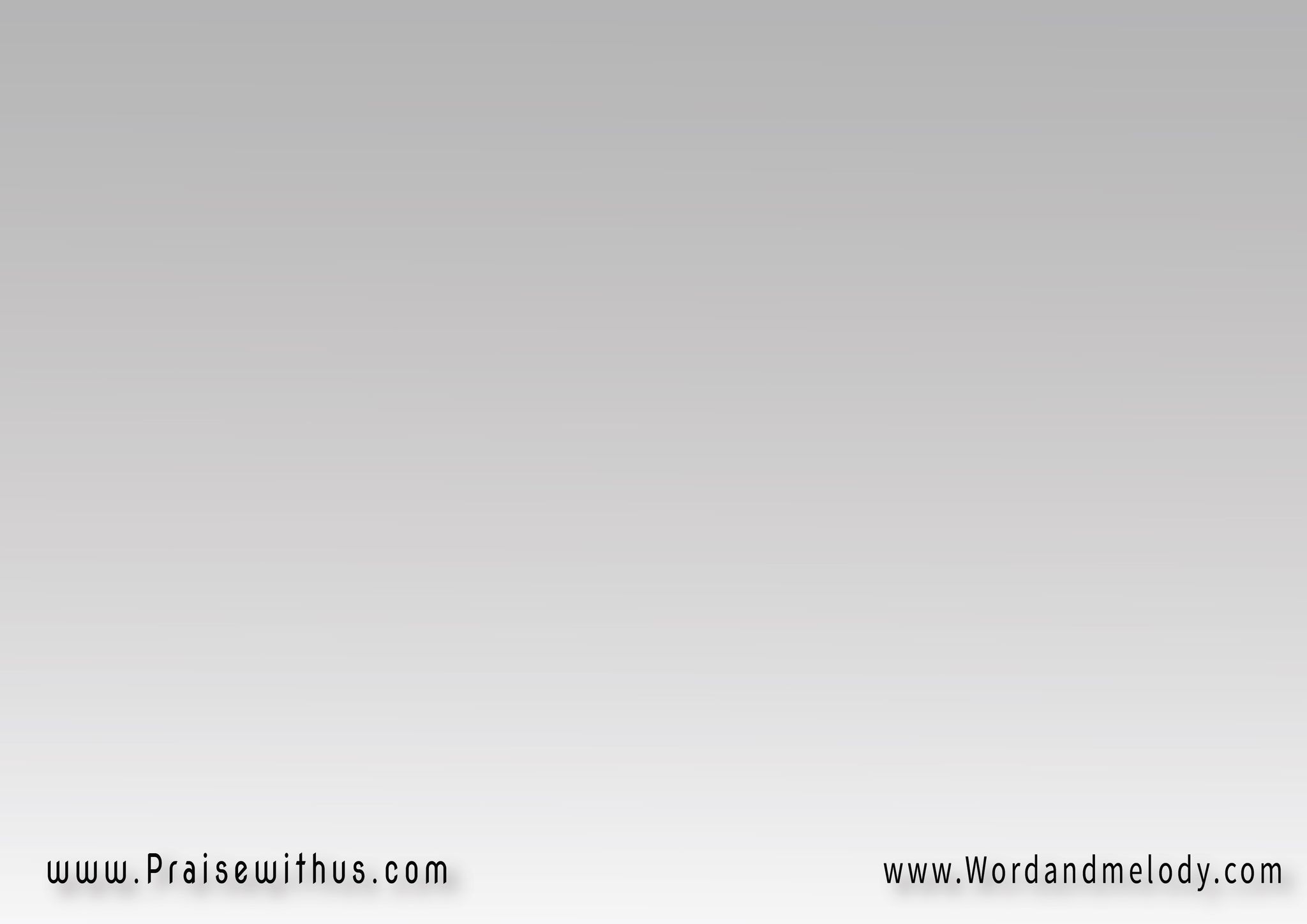 3- 
  بعد زمن قليل دخلوا المغارةشاهدوا الطفل الرضيع منبع الطهارةإنظرو الرب القدير 
مولود في مذود حقيرهذا أول منظر مثله لم ينظر
4- 
في الأردن وقف يسوع يعتمد بالماءوالسما إنفتحت بأحلى ثناءوالمكان مملوء نور والآب به مسرورشئ بديع المنظر مثله لم ينظر
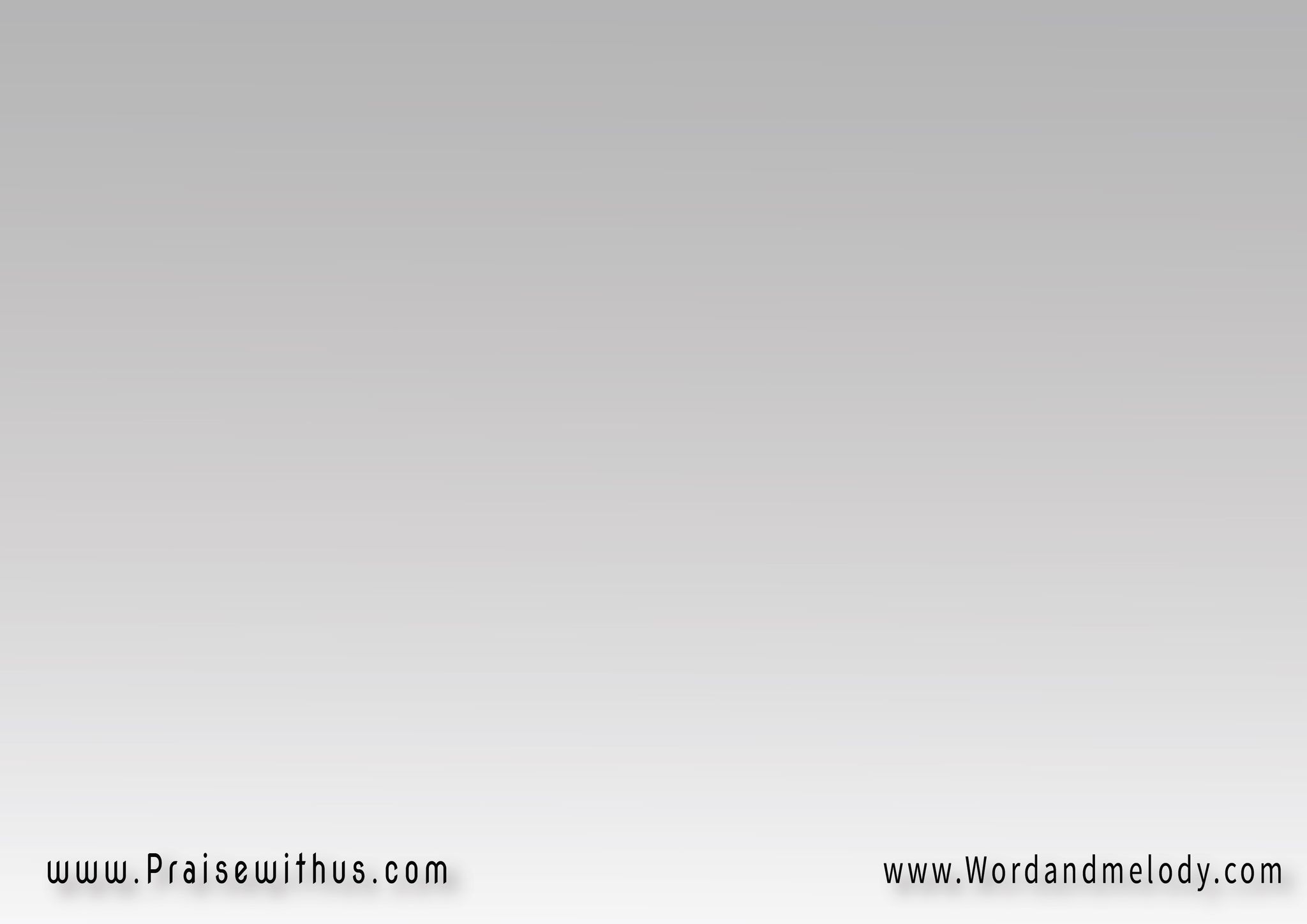 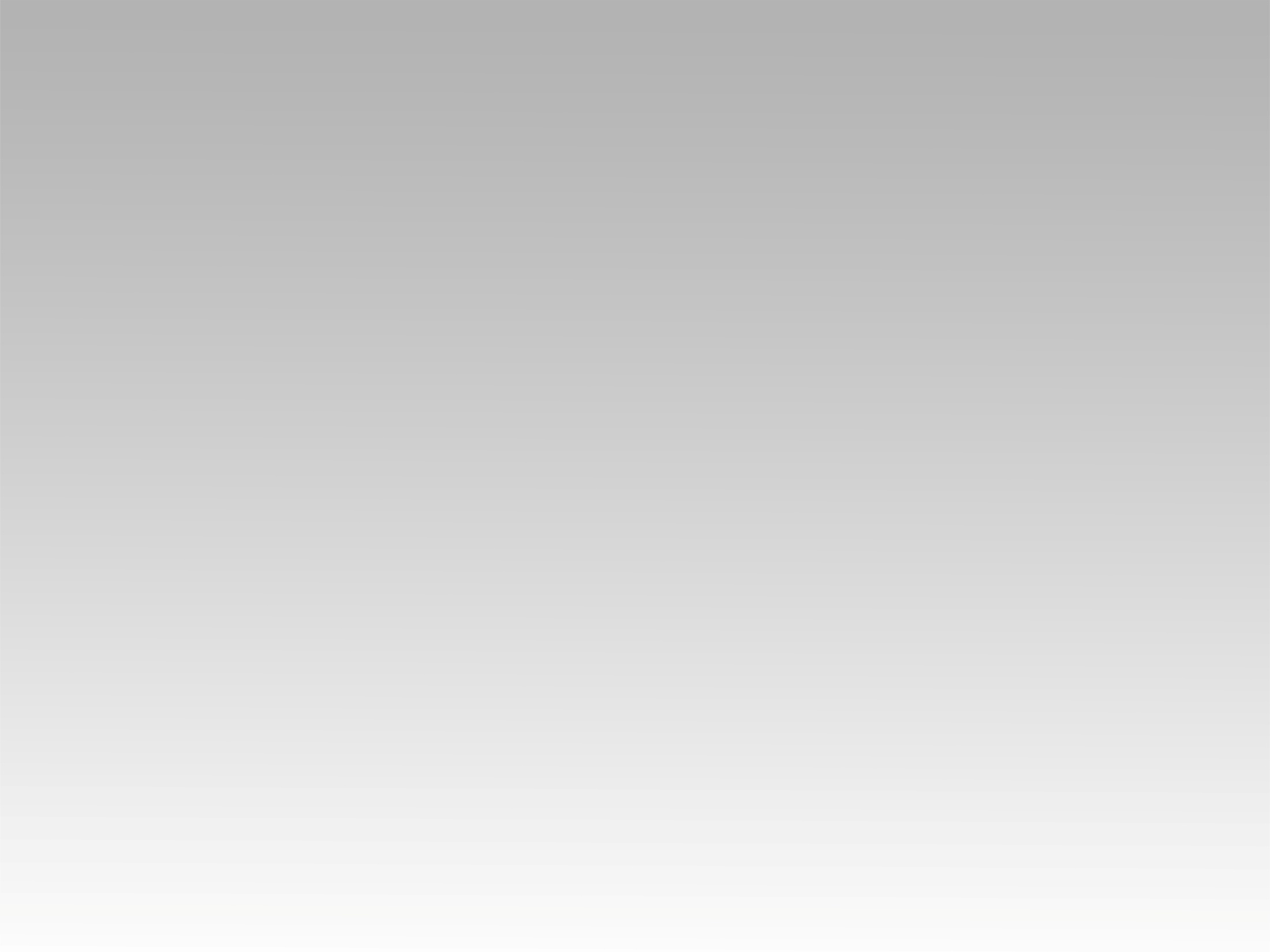 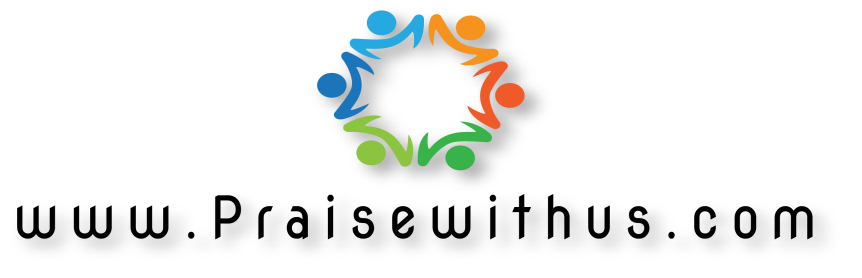